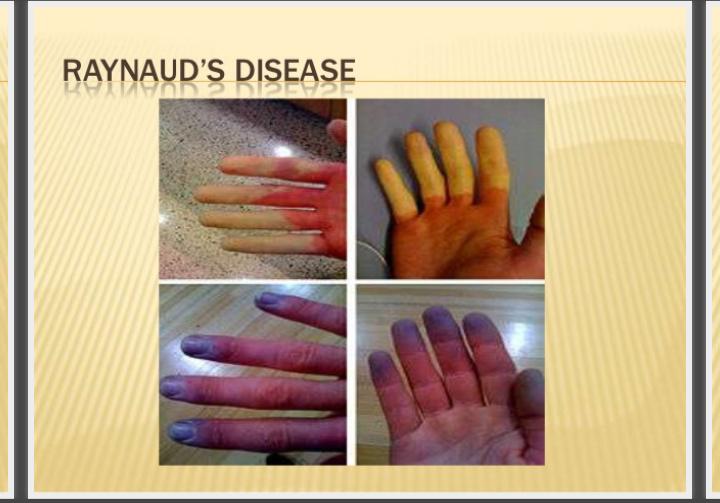 DEFINITION
Raynaud’s  disease is a condition which causes some areas of the body — such as  fingers and toes — to feel numb and cold in response to cold temperature or stress. 
In Raynaud's phenomenon, smaller arteries that supply blood to the skin constrict excessively in response to cold, limiting blood supply to the affected area.
TYPES
1- Primary or idiopathic Raynaud’s ￼(Raynaud’s disease) occurs in the absence of an underlying disease. 
2- Secondary Raynaud’s (Raynaud’s syndrome) occurs in association with an underlying disease, usually a 
connective tissue disorder, such as systemic lupus erythematosus, rheumatoid arthritis, or scleroderma; trauma; or obstructive arterial lesions.
CAUSE
Immunologic disorders
- Scleroderma
- Systemic lupus erythematosus
- Rheumatoid arthritis
- Obstructive arterial disease 
- Diseases of arteries
- Some Drugs
SIGNS AND SYMPTOMS
1- pallor brought on by sudden vasoconstriction.
2- become bluish (cyanotic) because of pooling of deoxygenated blood during vasospasm.
3- a red color (rubor) is produced when oxygenated blood returns to the digits after the vasospasm stops.
4- Numbness,tingling￼
5- burning pain occur as the color changes. 
The manifestations tend to be bilateral and 
symmetric and may involve toes and Fingers.
RISK FACTORS
2- Secondary
- Associated diseases
- Certain occupations 
- Exposure to certain substances
1- Primary
- Age 
- Gender
- Family history
- Climate
NURSING MANAGEMENT
1- The nurse teach patient Avoiding the particular stimuli (cold, tobacco) that provoke vasoconstriction is a primary factor in controlling Raynaud’s phenomenon.
2- Instruct the patient about the should wear layers of clothing or gloves when going outside.
3- Patients should be cautioned to handle sharp objects carefully to avoid injuring their fingers.
4-Assess vital signs, noting tachycardia, hypertension, and increased respiration
5- Given medications for pain such as analgesics as prescribe to relieve pain.
6- Asses the patient for the blood circulation, color and sensation at the extremities every 2hrs
7- apply warm compress at the affected area
8- provide moral and emotional support to patient to relief the anxiety level